Lehrgang:
Atemschutzgeräteträger
5. Unterrichtseinheit:
          Atemschutzgeräteeinsatz
5.3 Handhabung / einsatzmäßige Handhabung
	des Pressluftatmers
	(Stationsausbildung und 
	Praktische Unterweisung)
Anlegen Pressluftatmer
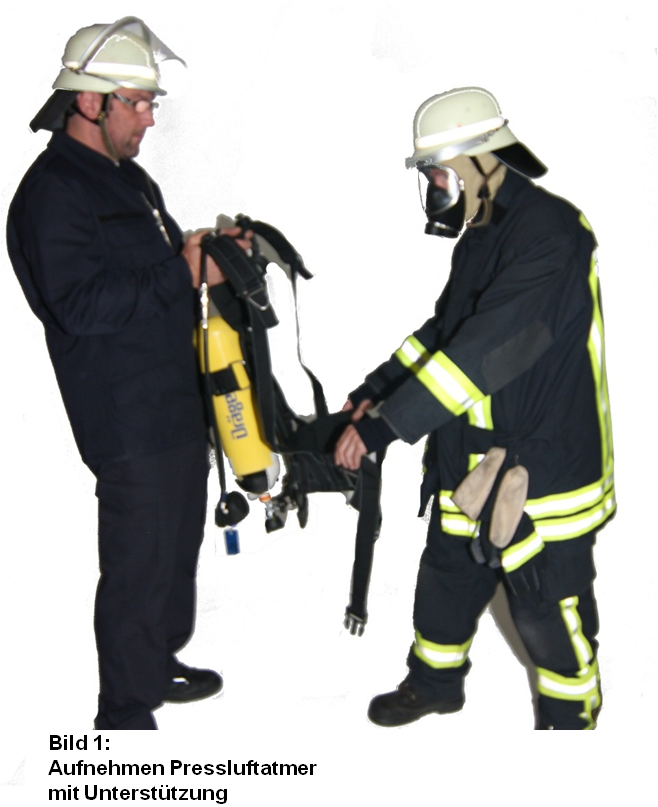 Pressluftatmer aufnehmen; 
(ggf. unterstützt ein weiterer Feuerwehrangehöriger das Anlegen)
Begurtung einstellen

Bei Überdruck-Pressluftatmer zusätzlich Lungenautomat deaktivieren
Bild 1:  	
Aufnehmen Pressluftatmer
mit Unterstützung
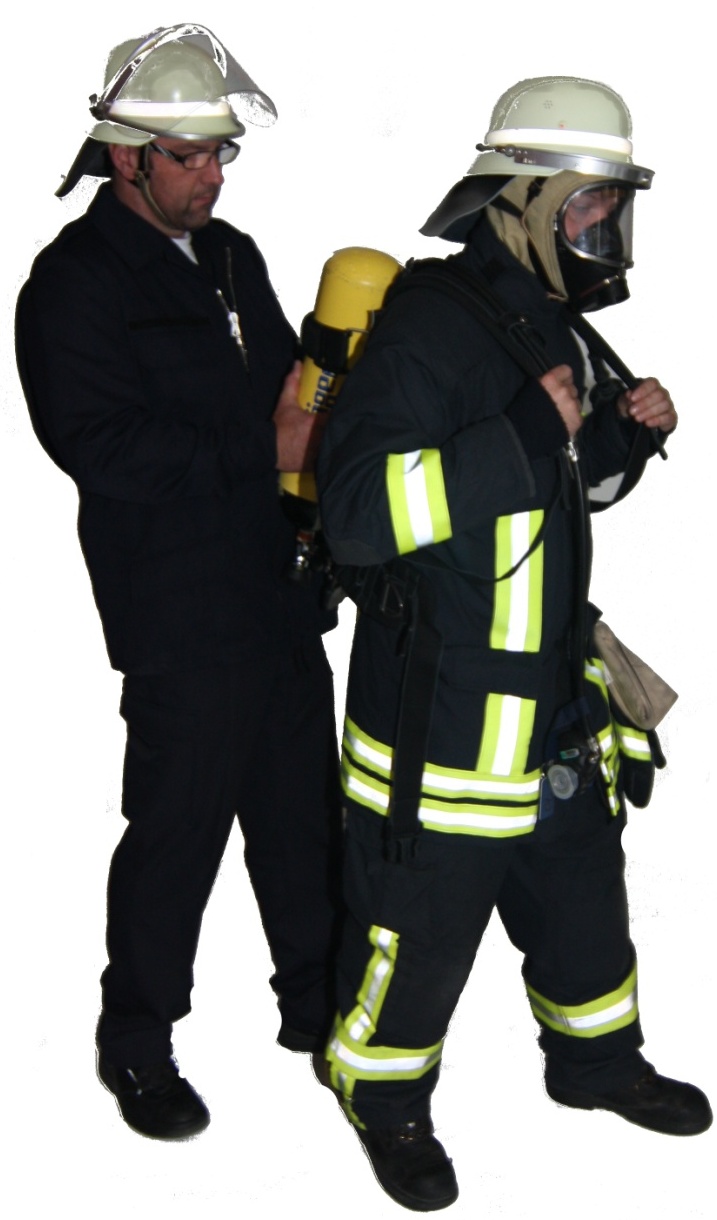 Pressluftatmer über die Schulter ziehen 
(darauf achten, dass sich die Begurtung nicht verdreht.)

Leibgurt anziehen, um das Gewicht des PA aufzufangen
Bild 2:  	
Pressluftatmer
über Schulter
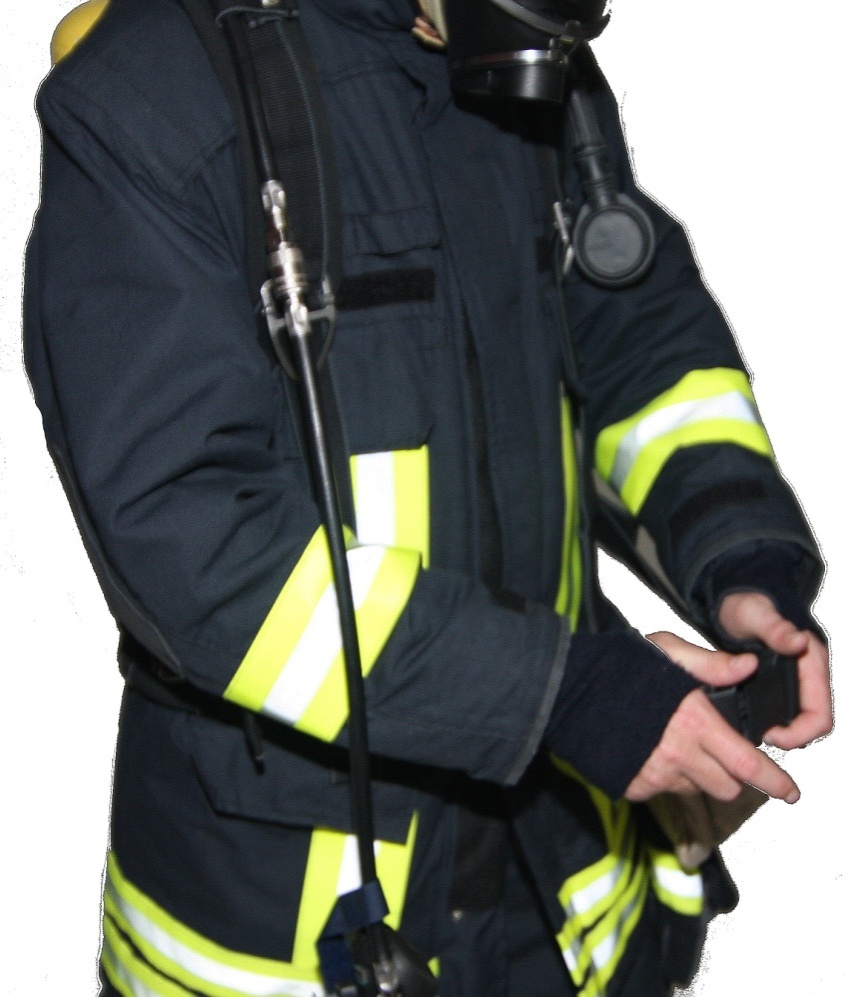 Leibgurt schließen !
Bild 3:  	
Verschluss Leibgurt
Schulterbegurtung lösen / anziehen, so dass noch eine „Daumendicke „ Platz ist, 
damit die evtl. vorhandene Membrane der Jacke nicht gequetscht wird. 

Das Gewicht des Pressluftatmers soll zum größten Teil über den Leibgurt aufgenommen werden !

Flaschenventil(e) ganz öffnen
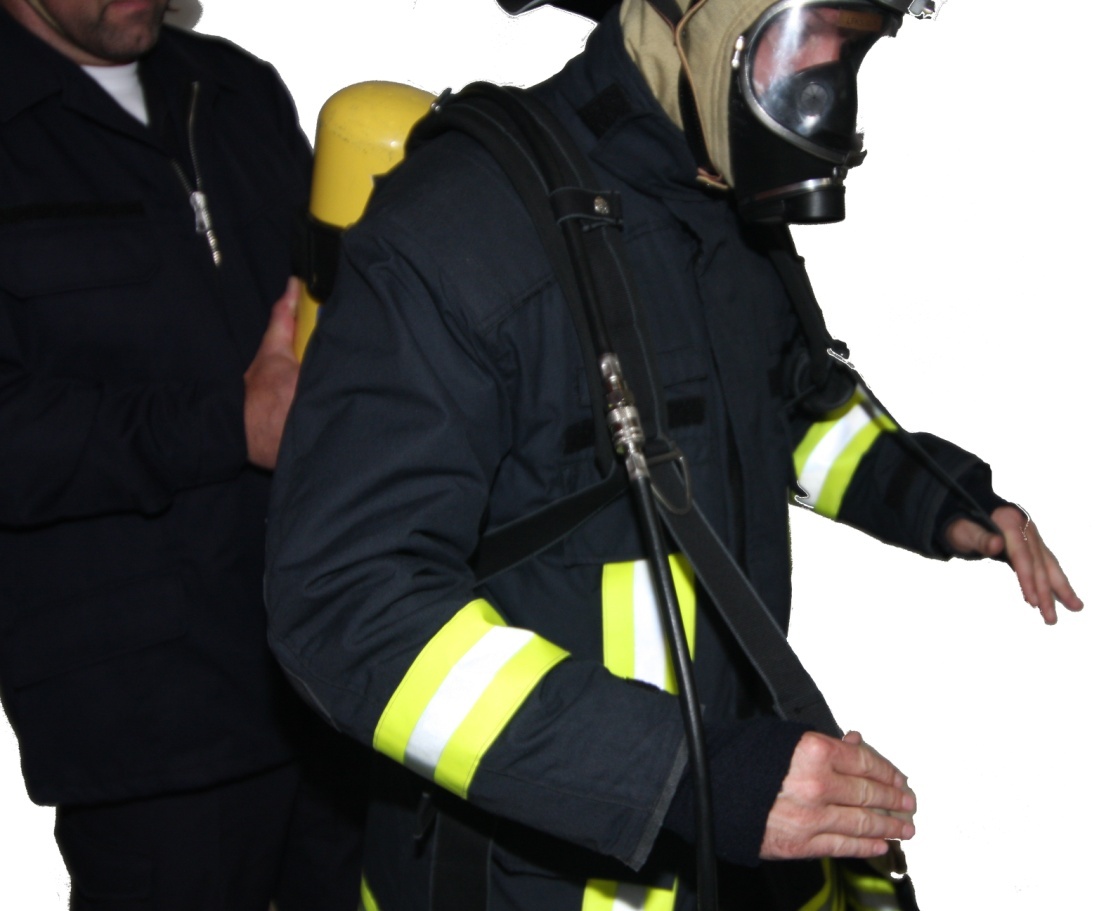 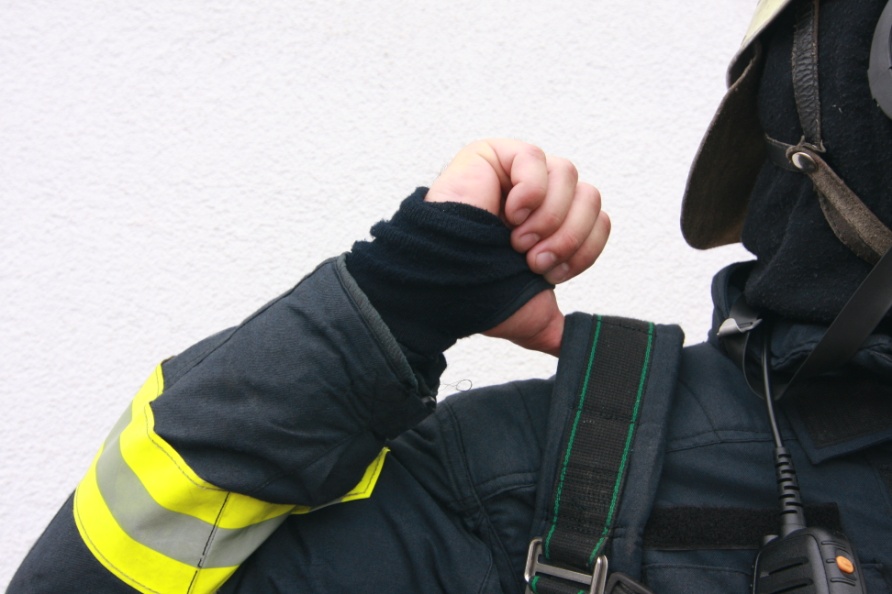 Bild 4:  	
Anziehen Schulterbegurtung
Bild 5:  	
Last auf Leibgurt
Ablegen Pressluftatmer
Lungenautomat von der Atemschutzmaske trennen
(Bei Überdruck-Pressluftatmern zusätzlich Lungenautomat deaktivieren.)

Flaschenventil(e) schließen
Pressluftatmer druck- entlasten 
(dazu Spülfunktion am Lungenautomat betätigen)
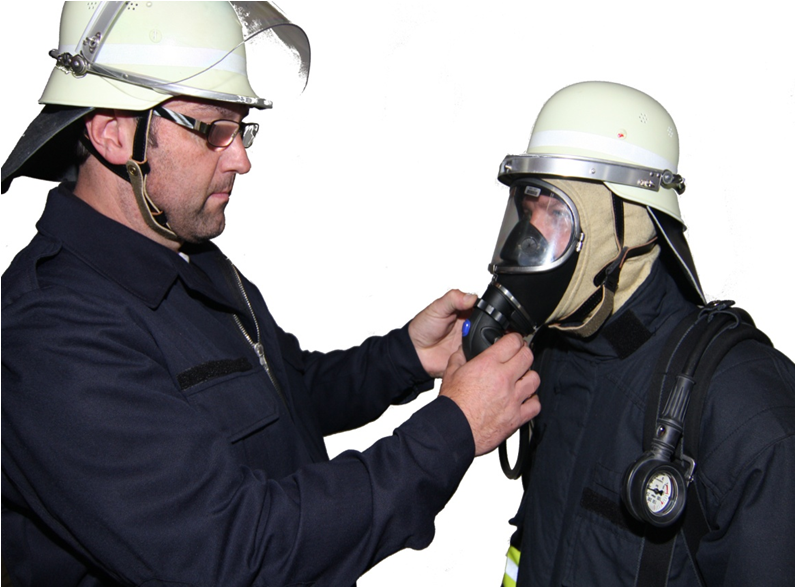 Bild 6:  	
Trennen Lungenautomat
mit Unterstützung
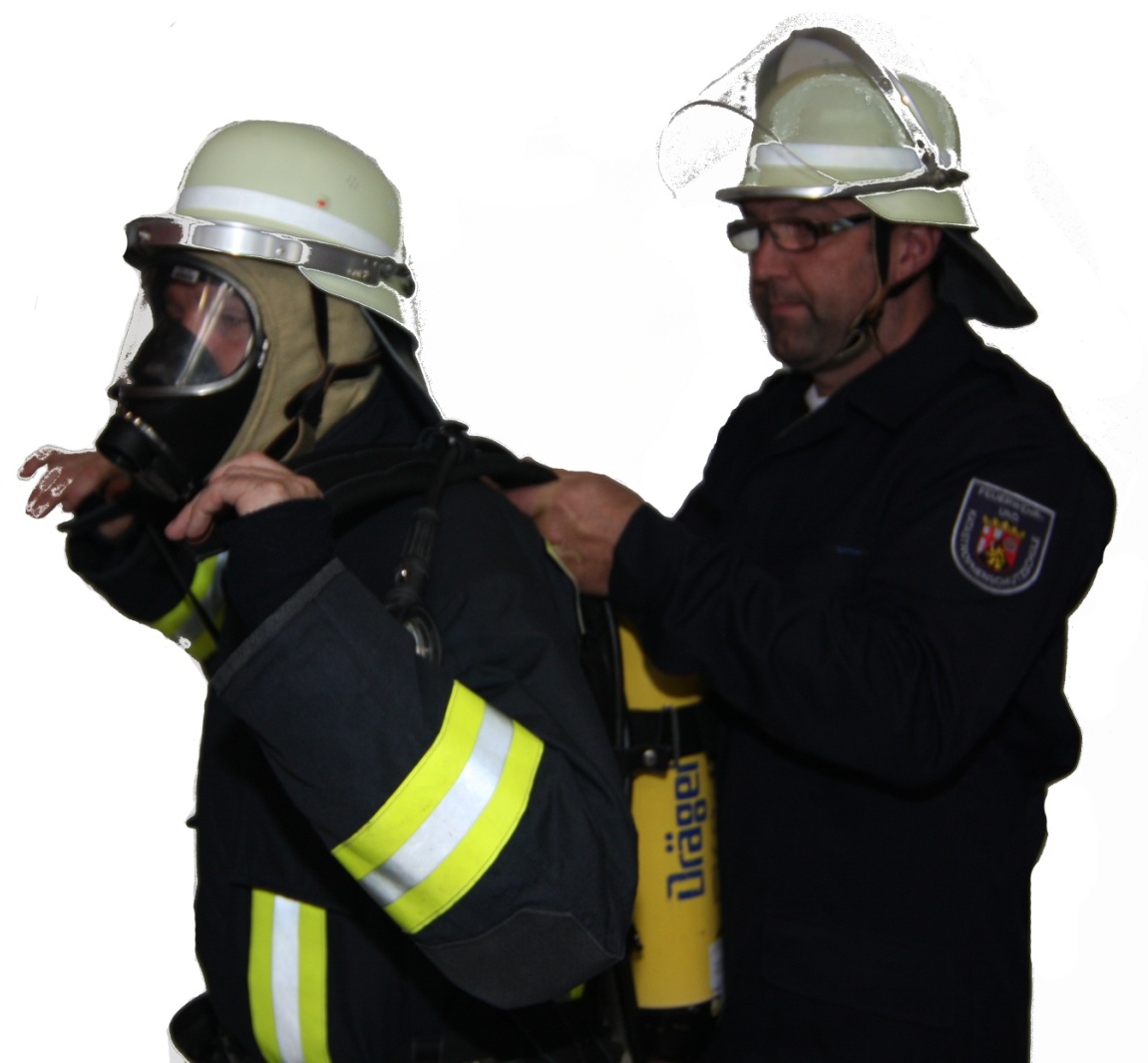 Leibgurtschnalle öffnen und Leibgurt ganz öffnen

Die Schulterbegurtung durch Heben beider Schnallen lösen

Die Schulterbegurtung ganz öffnen

Pressluftatmer abnehmen 
(zuletzt die Seite von der Schulter nehmen, an der der Lungenautomat geführt wird)
Bild 7:  	
Abnehmen Pressluftatmer
mit Unterstützung